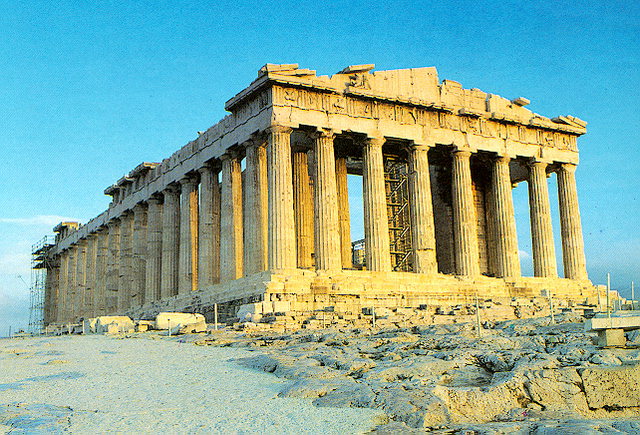 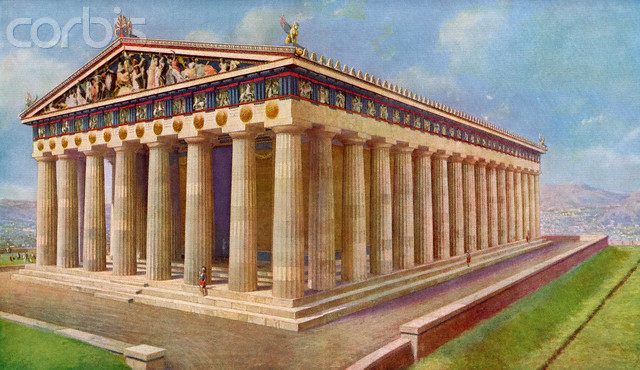 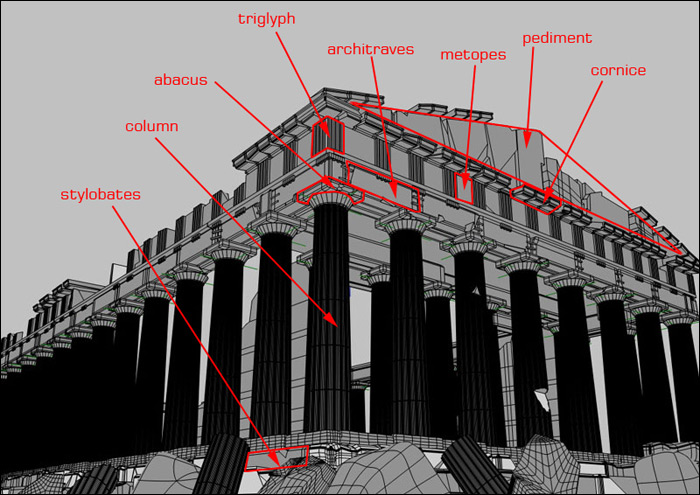 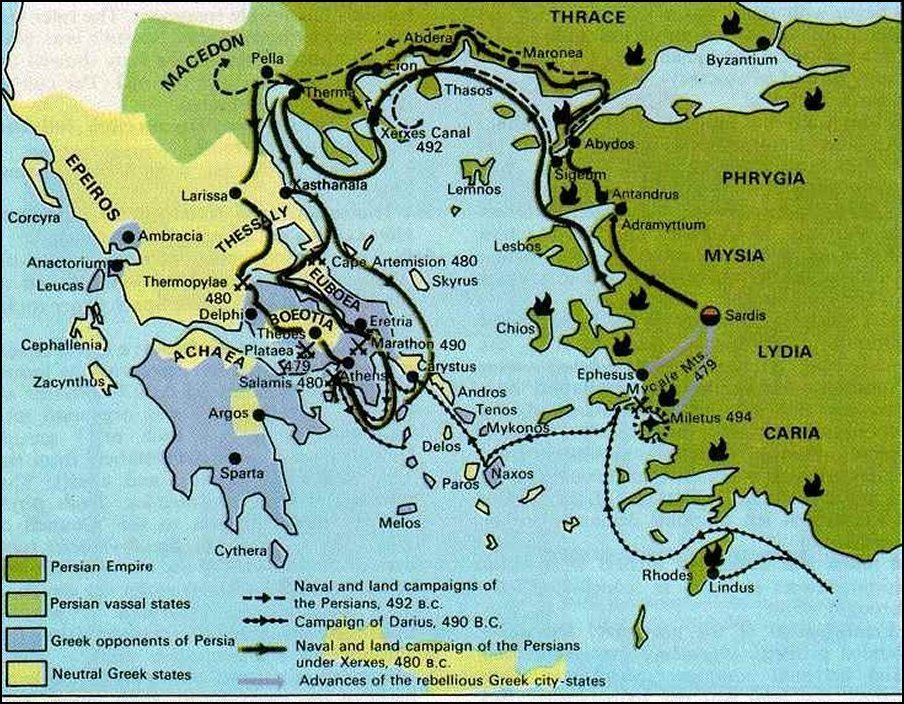 Form: location on Acropolis
Form: Structure and layout
A doric peripteral temple:
Rectangular floor plan
Low steps on every side
Colonnade around the entire structure
Entrances have 6 additional columns in front
8x17 Doric columns on a stylobate
Form: location on Acropolis
designed to be viewed from a distance
located on top of a hill as the largest and most imposing of a range of buildings.
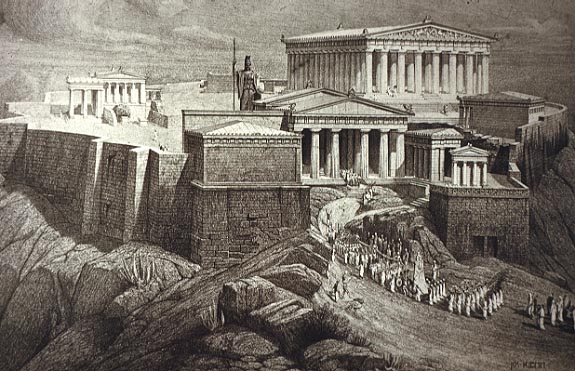 The Parthenon was  a monument celebrating the power of Athens constantly in view for Athenians to see.
Floor plan of Parthenon
Sculpted frieze around cella
Statue of Athena
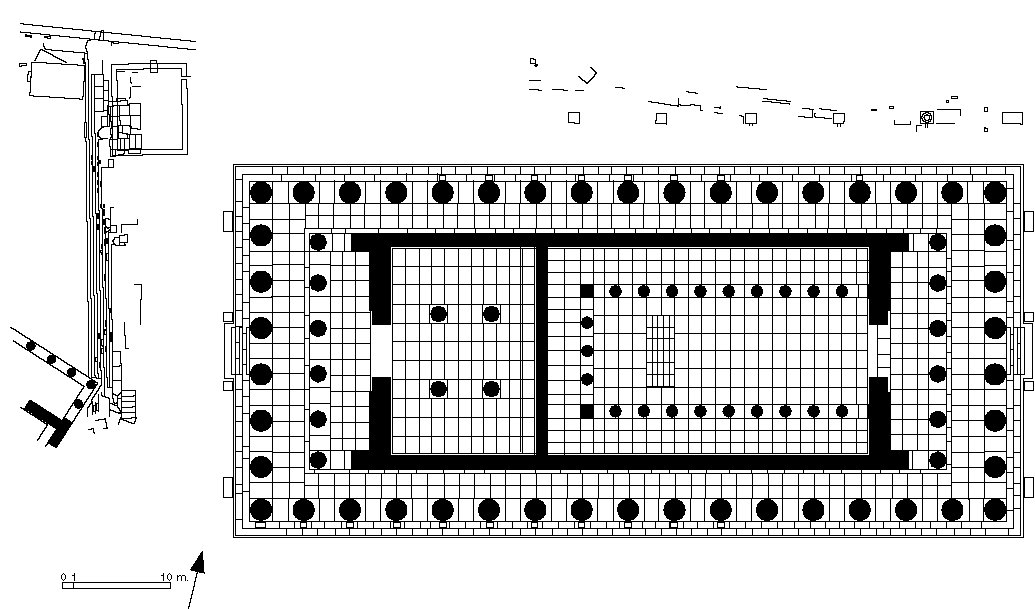 Ionic columns in the western cella
Interior
http://www.youtube.com/watch?v=TSYoPGhyy_o part 2
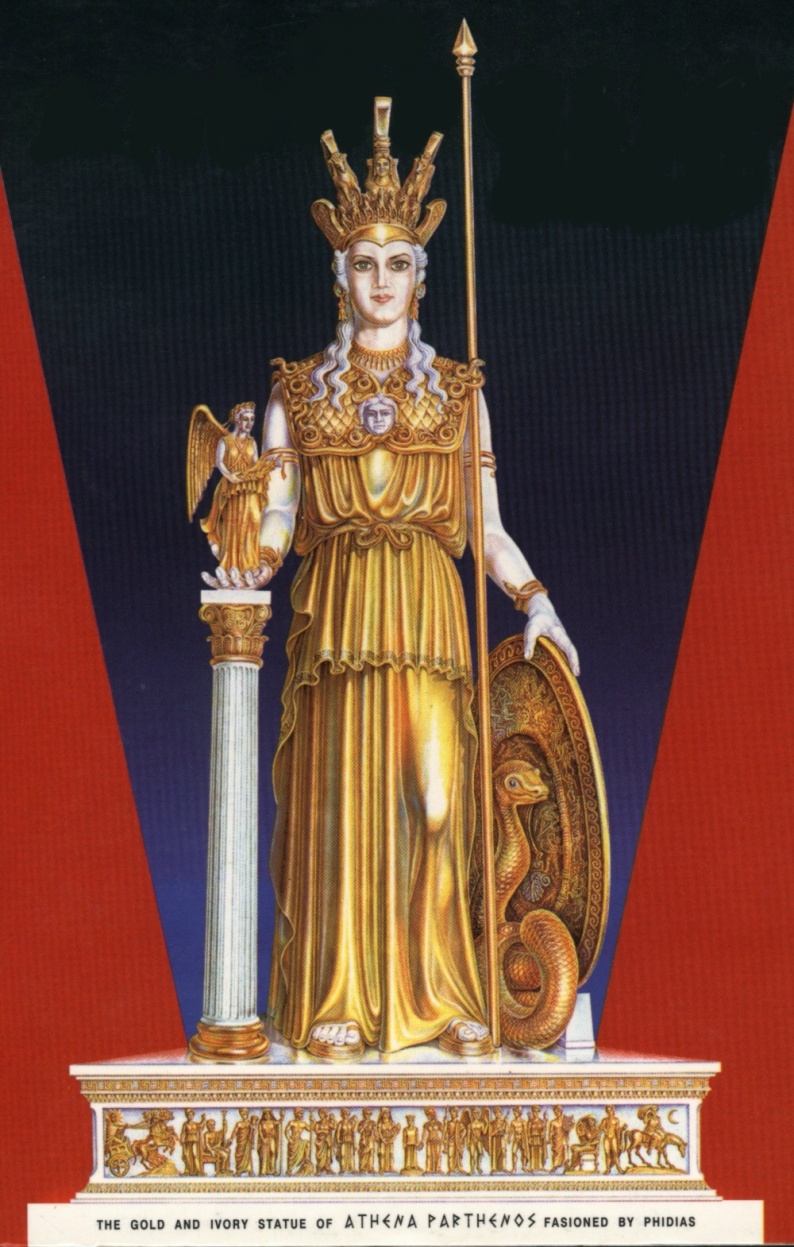 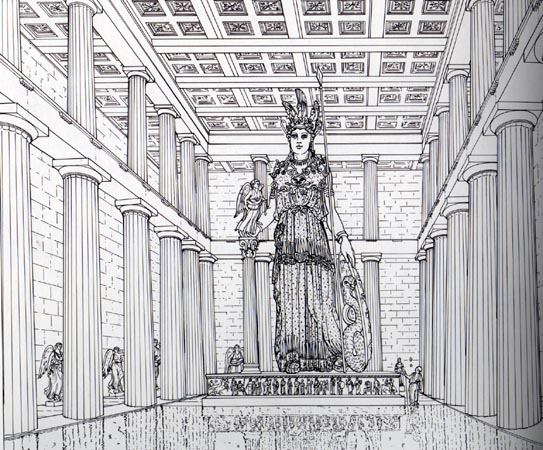 Form: the 4:9 ratio – the golden section
8 columns at ends – 17 on sides
Width of platform to length – 4:9
The height of the columns up to the horizontal cornice relative to the temple’s width is 4 to 9
The diameter of the columns relative to the inter-axial distance is 4 to 9
The Parthenon has a mathematical logic to it which seems to have created a perfectly proportioned building
= Perfect balance, proportions – perfection & purity
Relationship between verticals, horizontals, as well as height and spacing of columns
Form: decoration and sculpture
The Parthenon is an architectural setting for sculptural decoration which is a unique feature
Statue of Athena – 12 ms tall at back of eastern chamber of cella – not survived.
92 sculpted metopes and elaborate sculpture on pediments
Metre-high frieze in relief around the walls of the cella
Significant part of the sculpture in the British museum.
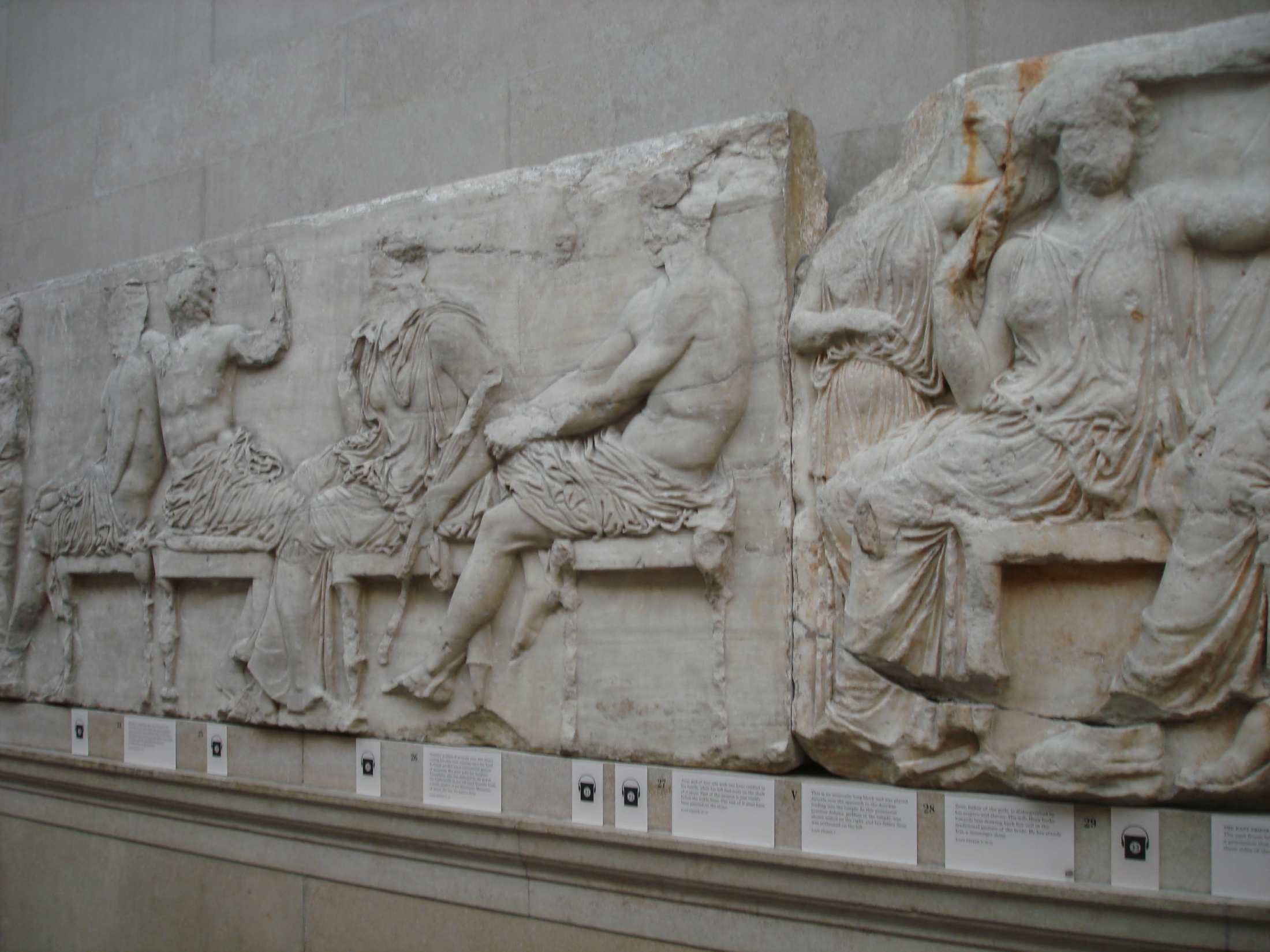 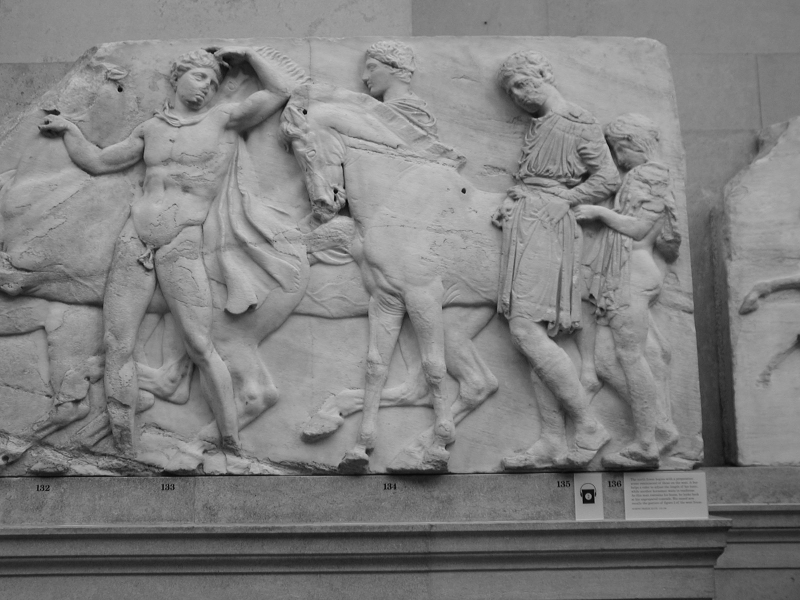 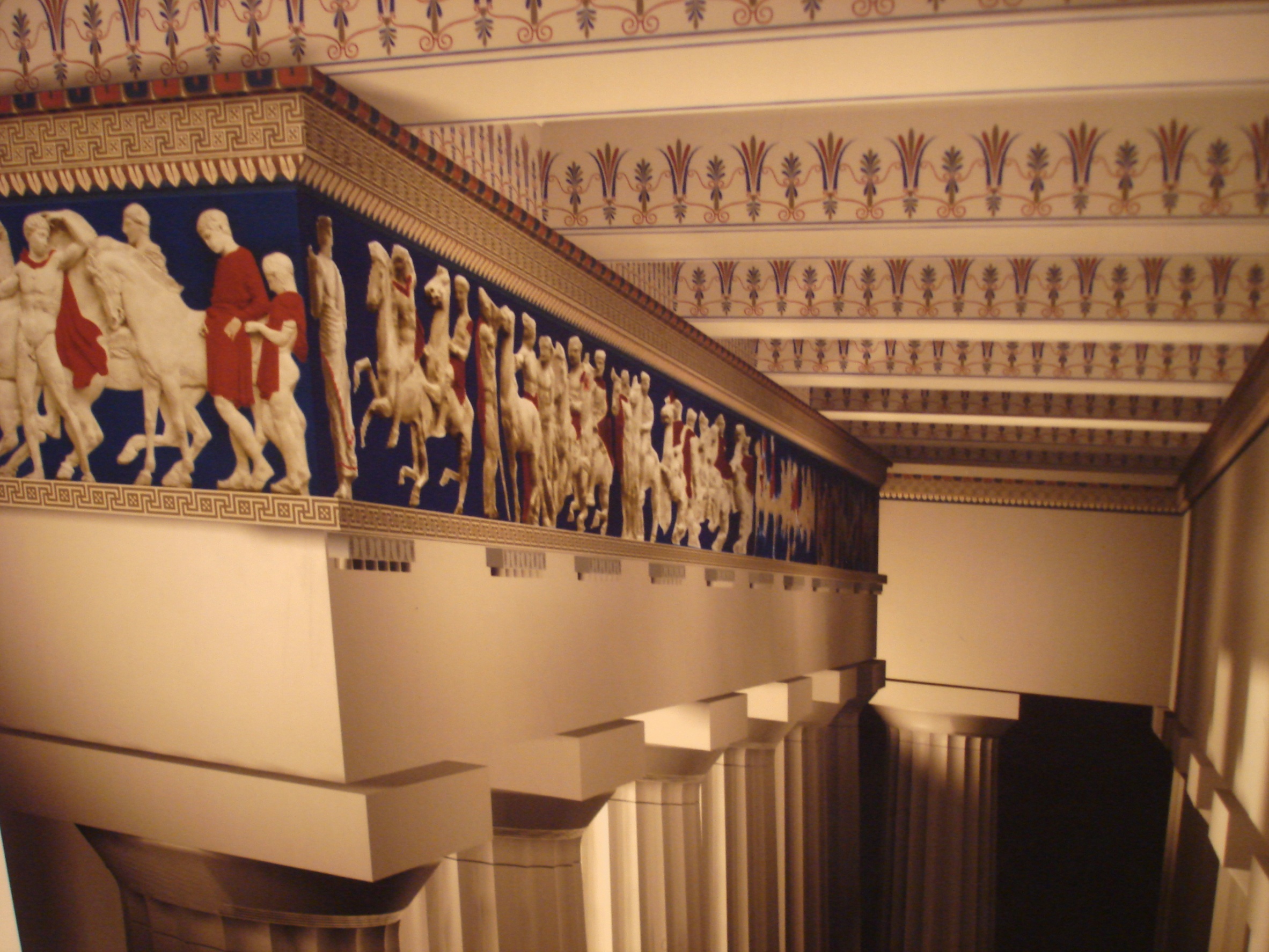 Pediments on Parthenon
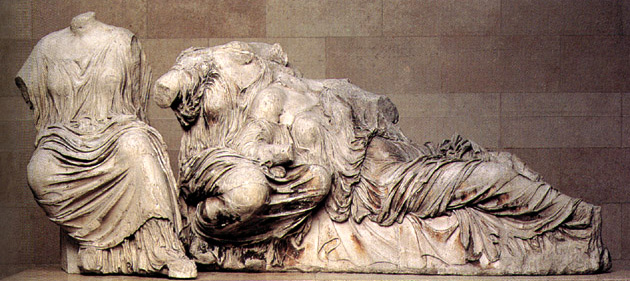